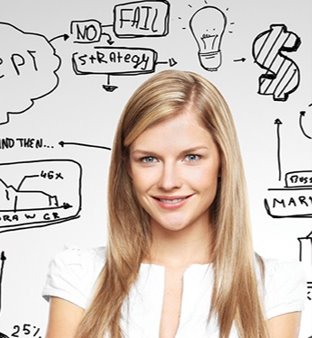 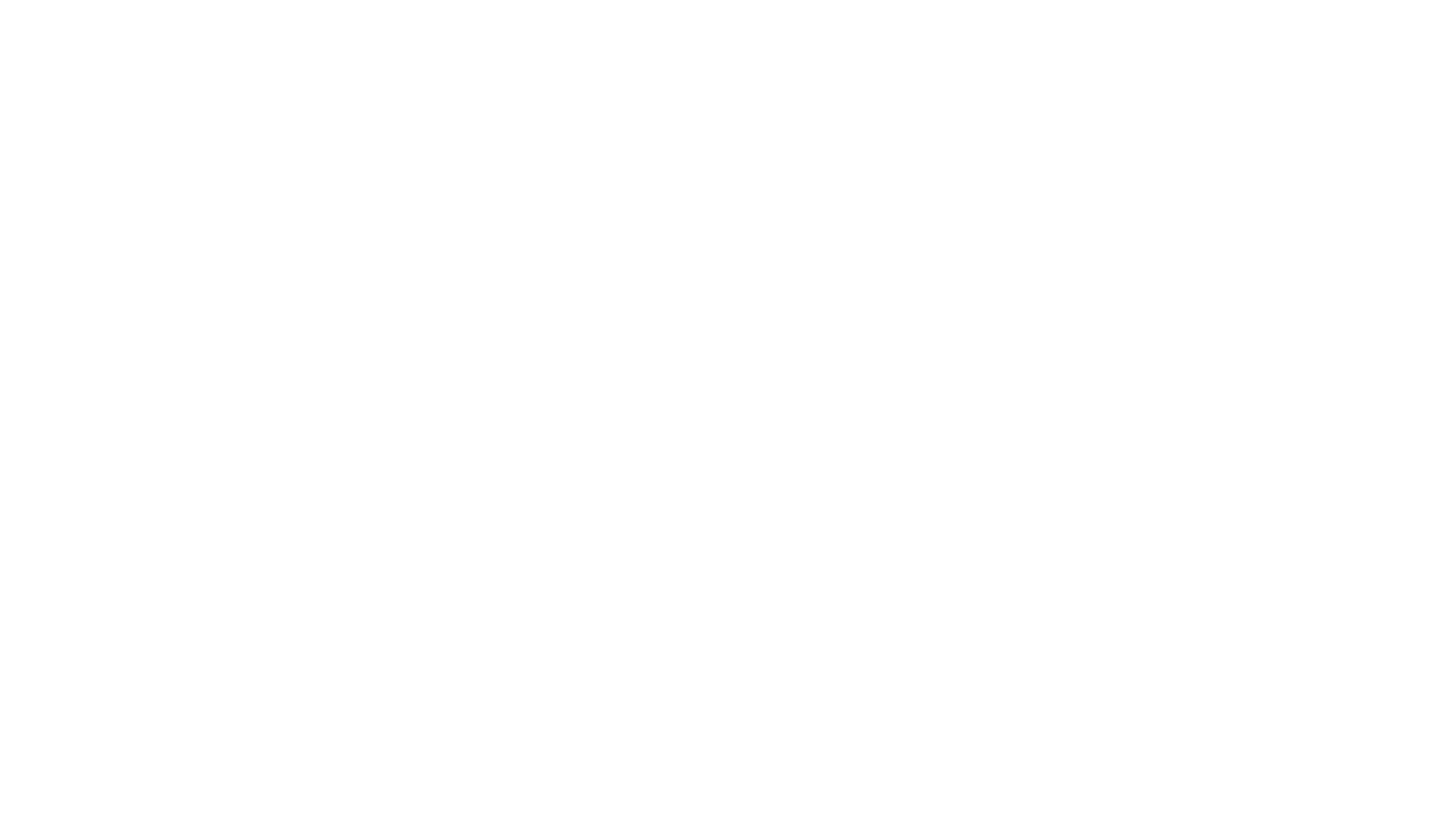 Zorg en Techniek dag 8
29 oktober 2018
Bijzonderhedenvan vandaag
9.00-9.10       Opening
                          
                         Filmploeg  aanwezig

9.15-13.00     Mieke Koot Generatiethuis collegezaal
                  
14 u vp vp       Opdrachten ontwikkelingen in de zorg
              vz        Informatie over Themabijeenkomsten Nienke
Generatie thuis Mieke Koot 29 oktober 2018
Generatie Thuis biedt praktische instrumenten voor krachtige ouderen op het gebied van wonen en technologie. Wij geven creatieve invulling aan beleid ter ondersteuning van zelfstandig wonen en eigen regie van ouderen
Gastcolleges
College Organisatie van de zorg is geannuleerd

5 november Gijs Tempel Triple Motion Media
19 november Martijn van den Bergh Nu’ 91 13.30-16uur
    verplicht voor de zorgstudenten

Inschrijflijsten op het groene tafeltje
Planning
Overig
Filmpjes nog drie groepjes tonen: 9,13 en 16
Is iedereen gekoppeld aan een bedrijf?